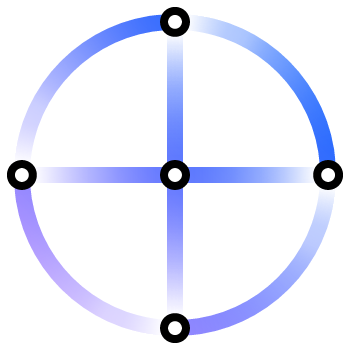 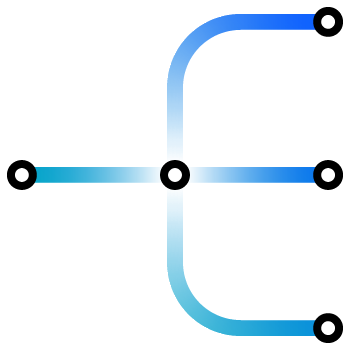 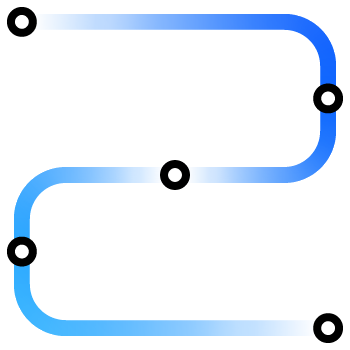 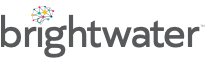 Group Name / DOC ID / Month XX, 2021 / © 2021 IBM Corporation
1